Univerzitet u Beogradu 
Fakultet veterinarske medicine
Katedra za fiziologiju i biohemiju
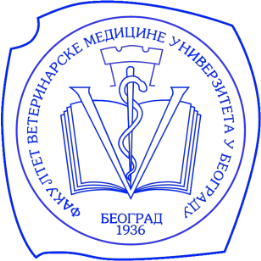 Vežba X
Dokazivanje prisustva glukoze i ketonskih tela u mokraći
Dokazivanje prisustva žučnih kiselina, žučnih boja, urobilinogena i urobilina u mokraći.
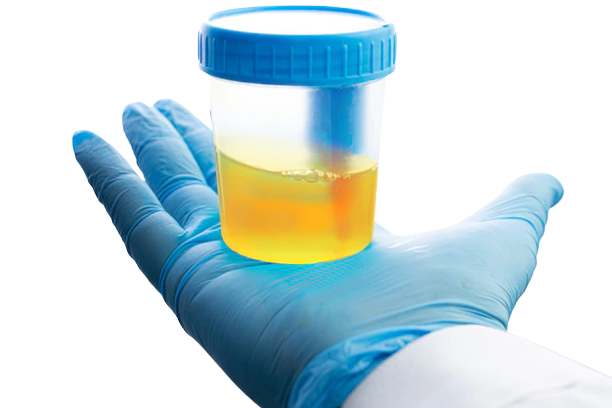 Hemijski sastav mokraće - glukoza
Visok prag za reapsorpciju glukoze!
(psi: 10 – 12 mmol/L; svinje: 8 mmol/L)
Glikemija?
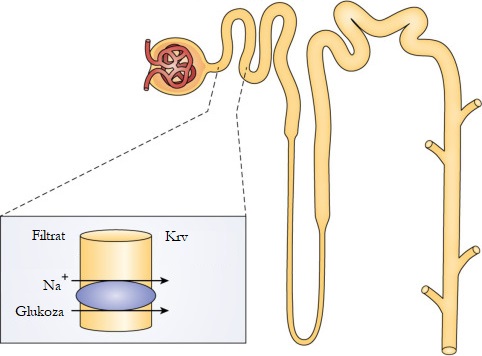 Psi: 4,4 – 6,7 mmol/L
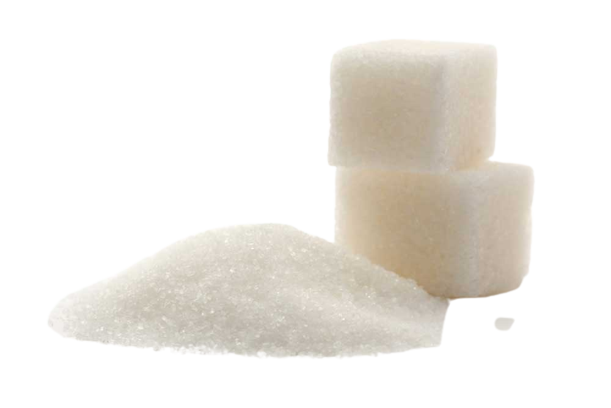 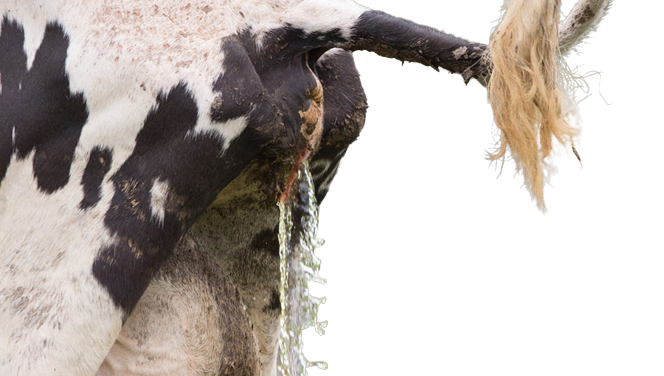 Glukoze nema u sekundarnoj (konačnoj) mokraći.
Njena koncentracija 
je ispod limita detekcije.
Hemijski sastav mokraće - glukoza
Alimentarna (fiziološka) glukozurija
Nakon obroka bogatog ugljenim hidratima (svinje, psi, čovek)
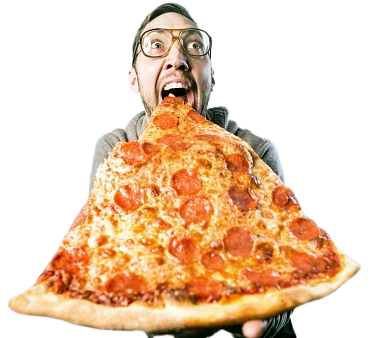 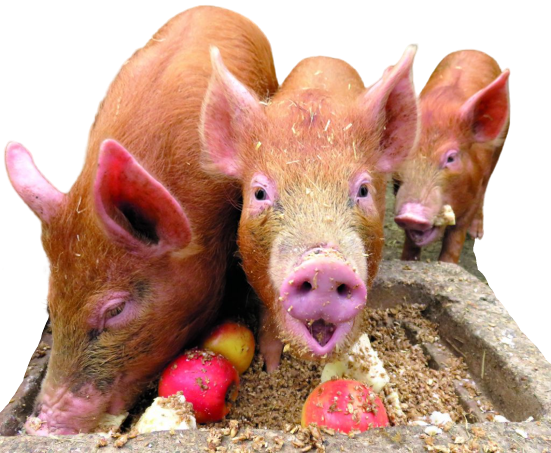 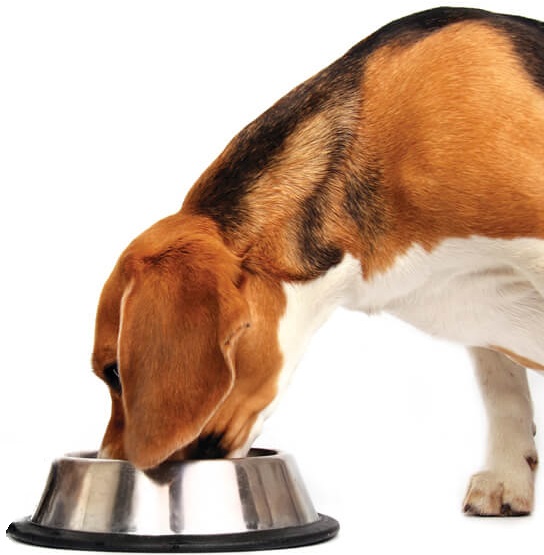 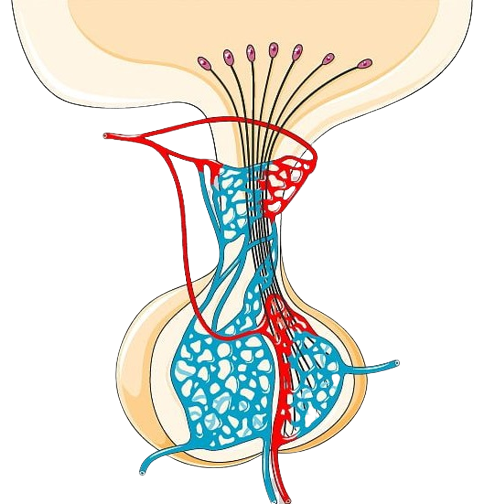 Hemijski sastav mokraće - glukoza
Patološka glukozurija
Diabetes mellitus, poremećaji funkcije hipofize, 
kore nadbubrega i štitasta žlezde.
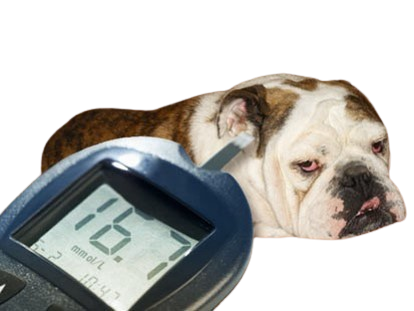 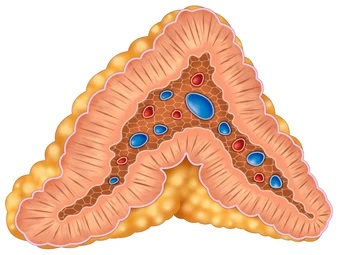 Kvalitativno dokazivanje glukoze u mokraći
Feling-ova proba
Benedict-ova proba
Benedict-ov reagens
Feling-ov reagens
2 mL mokraće
2 mL mokraće
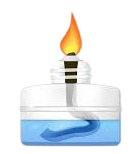 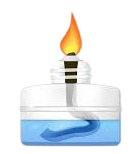 Crveno prebojavanje
Crveno prebojavanje
+
+
Kvalitativno dokazivanje glukoze u mokraći
Nylander-ova proba
Nylander-ov reagens
2 mL mokraće
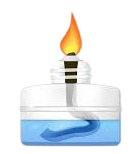 Sivo-mrko prebojavanje
+
Hemijski sastav mokraće – ketonska tela
Ketonurija – prisustvo ketonskih tela u mokraći.
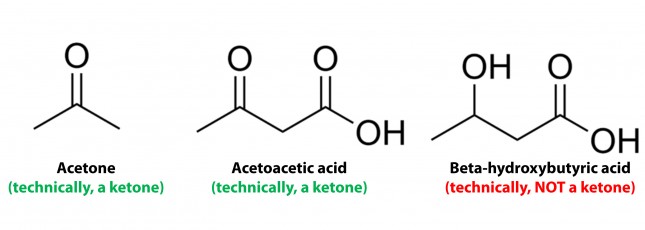 Patološki nalaz!
Aceton
Acetoacetat
Beta-hidroksibutirat
Diabetes mellitus
Gladovanje
Ketoza
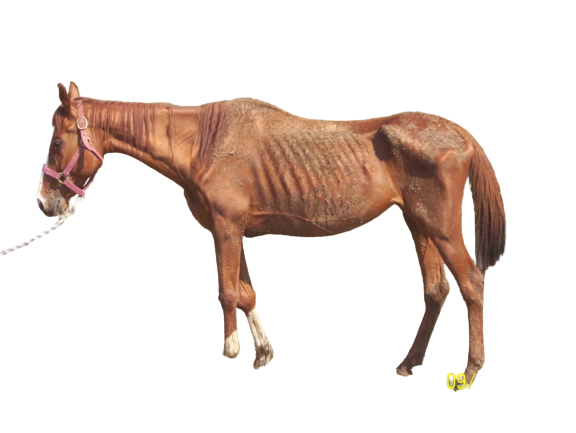 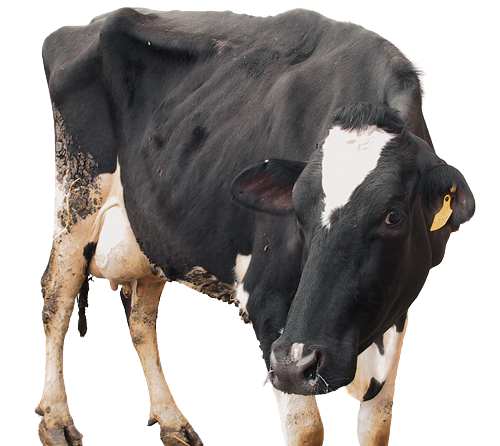 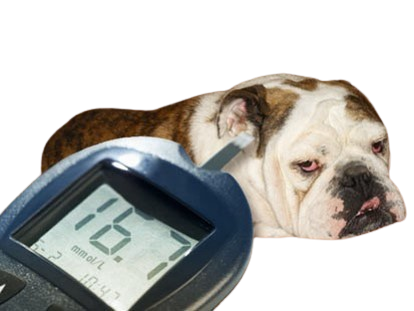 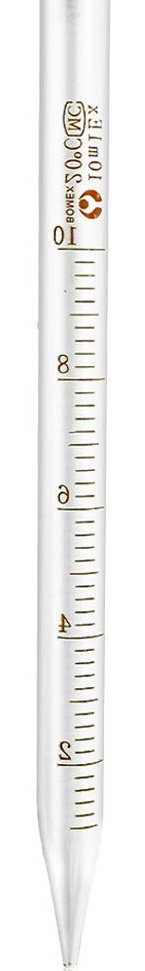 Kvalitativno dokazivanje ketona u mokraći
Proba sa natrijum-nitroprusidom
1-2 mL 
koncentrovane sirćetne kis.
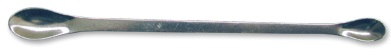 Na-nitroprusid
na vrh kašike
+
Destilovana voda
4 mL 
mokraće
+
1-2 kapi NaOH
U toku reakcije Na-nitropursid i aceton u baznoj sredini daju obojeni kondenzovani proizvod.
+
-
Kvalitativno dokazivanje ketona u mokraći
Jodoform reakcija
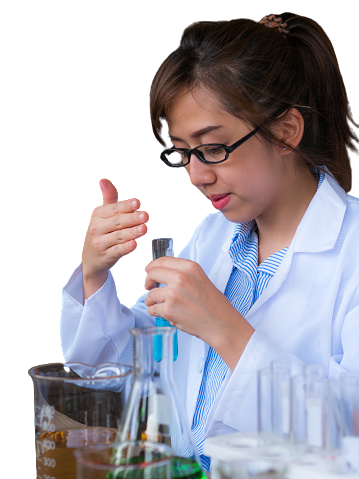 4 mL mokraće
+
1-2 kapi NaOH (50%)
+
1-2 kapi Lugolovog rastv.
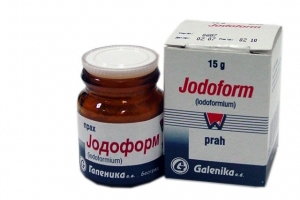 +
Hemijski sastav mokraće – žučne boje
Žučne boje – stalni sastojak mokraće, ali u vrlo maloj količini.
Koje žučne boje razlikujemo?
Biliverdin
Bilirubin
Vezani za mokraćne albumine
Patološko povećanje koncentracije žučnih boja u mokraći?
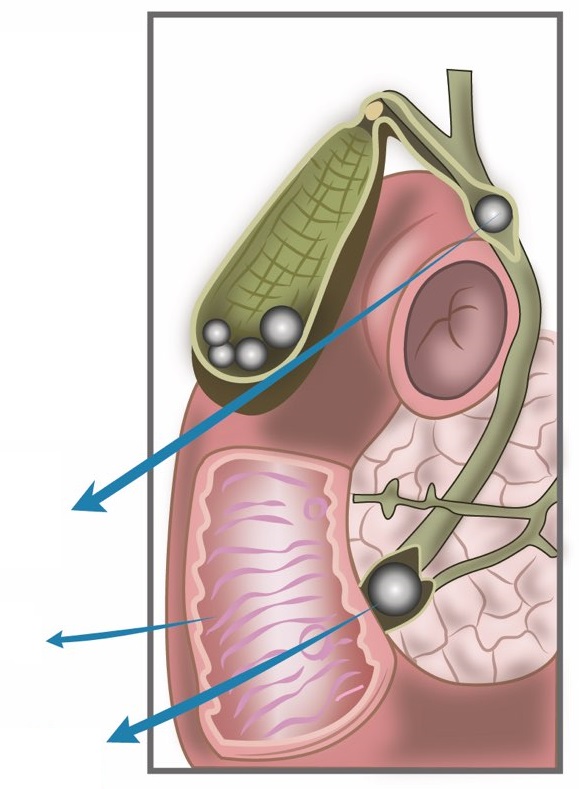 Intenzivna hemoliza 
(hemolitički ikterus)
Opstrukcija žučnih puteva
(opstruktivni ikterus)
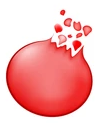 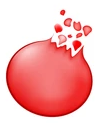 Holelit
Duodenum
Holelit
Kvalitativno dokazivanje žučnih boja u mokraći
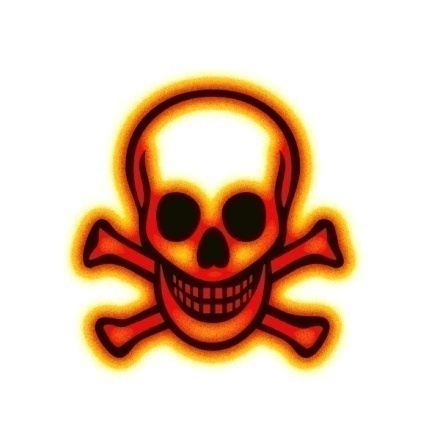 Gmelin-ova proba
Proba sa jodom
4 mL urina
Sipati niz
zid epruvete
Biliverdin
4 mL urina
+ 
Nekoliko kapi 
tinkture joda
Biliverdin
Bilifuscin
Bilirubin
Holetelin
4 mL HNO₃
Hemijski sastav mokraće – urobilinogen i urobilin
Urobilinogen i urobilin – stalni sastojci mokraće, ali u niskim koncentracijama.
Poreklo?
Sistemski krvotok
Jetra
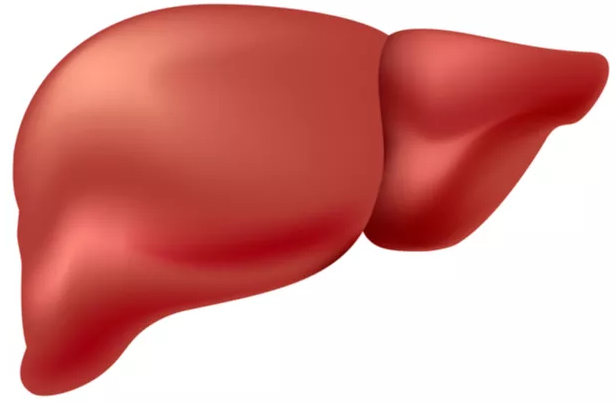 Urobilinogen
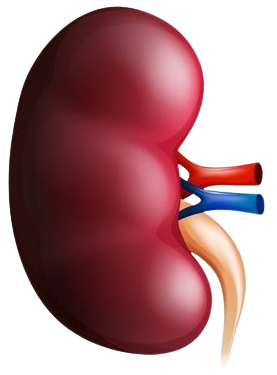 Bubreg
Portalni krvotok
Žučovod
Urobilin
(O2 iz vazduha)
Bilirubin
Urobilinogen
Tanko crevo
Debelo crevo
Kvalitativno dokazivanje urobilinogena u mokraći
Erlich-ova proba
Erlich-ov reagens
Urobilinogen sa dimetilparaaminobenzaledhidom 
daje crveni kondenzovani proizvod.
4 mL mokraće
Crveno prebojavanje
tek nakon kuvanja
Crveno prebojavanje
odmah po dodavanju
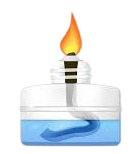 +
-
Kvalitativno dokazivanje urobilina u mokraći
Schlezinger-ova proba
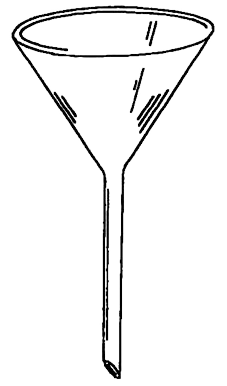 Schlezinger-ov reagens
2 mL mokraće
+
1 – 2 kapi Lugolovog rast.
Urobilin i Zn iz Schlezinger-ovog reagensa daju so koja opalescira zeleno.
+
Hemijski sastav mokraće – žučne kiseline
Žučne kiseline – patološki sastojak mokraće!
Holna
Litoholna
Koje žučne kiseline razlikujemo?
Dezoksiholna
Henodezoksiholna
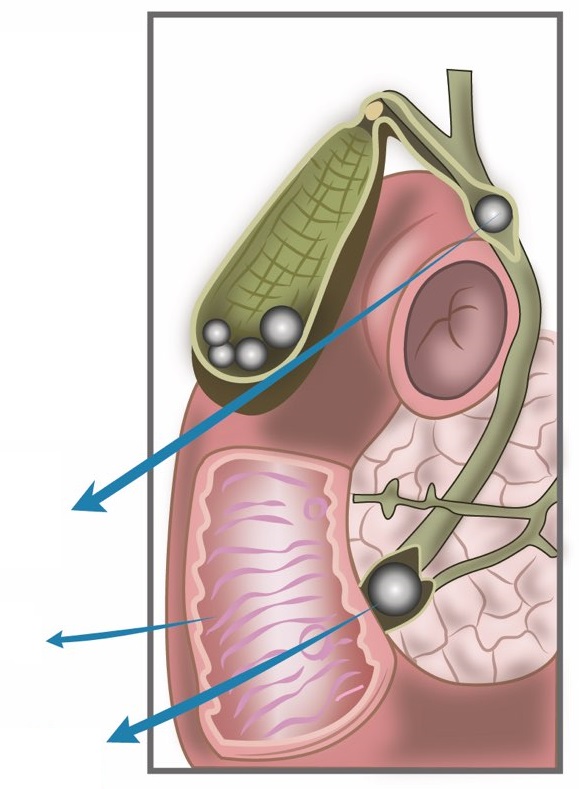 Opstrukcija žučnih puteva
(opstruktivni ikterus)
Kada se pojavljuju 
žučne kiseline
 u mokraći?
Holelit
Duodenum
Holelit
Kvalitativno dokazivanje žučnih kis. u mokraći
Proba sa sumpornim cvetom
Žučne kiseline smanjuju površinski napon tečnosti.
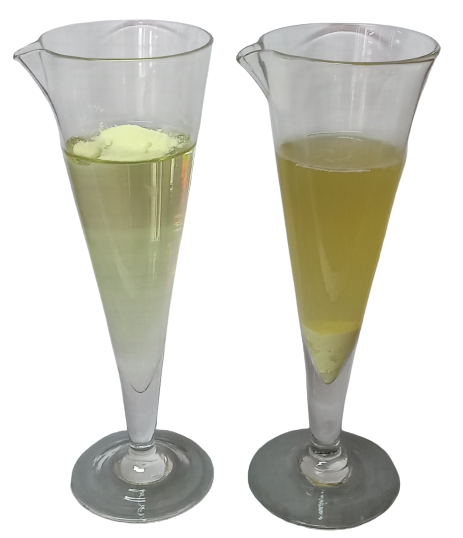 Hemijski sastav mokraće – hemoglobin
Hemoglobinurija – prisustvo hemoglobina u mokraći.
Patološki nalaz!
Intenzivna hemoliza
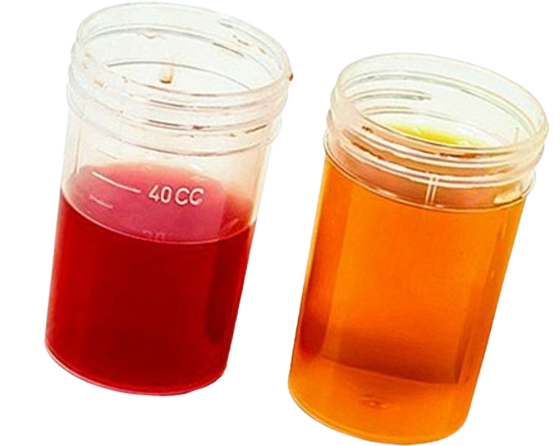 Babezioza pasa
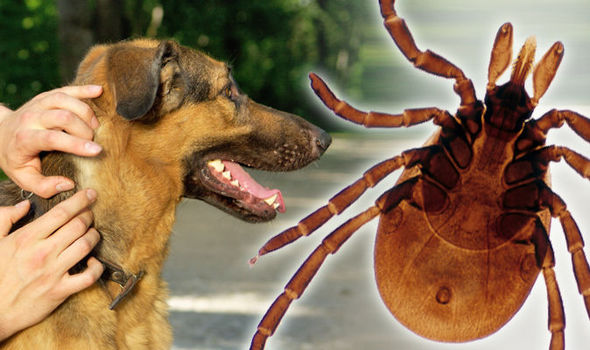 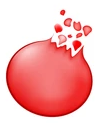 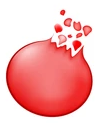 Kvalitativno dokazivanje hemoglobina u mokraći
Proba sa Castle-Mayer-ovim reagensom
4 – 6 mL mokraće
+
1 – 2 mL H2O2
+
Nekoliko kapi 
Castle-Mayer-ovog reagensa
Crveno prebojavanje
+
Kvalitativno dokazivanje hemoglobina u mokraći
Benzidinska proba
3 mL konc. sirćetne kis.
+
Benzidin
+
3 mL H2O2
4 mL 
mokraće
Plavo-zeleno prebojavanje
+
Napomena
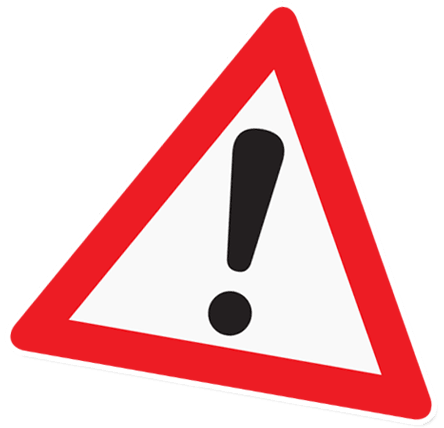 Probe za hemoglobin pozitivne i kod hematrutije!
Rešenje?
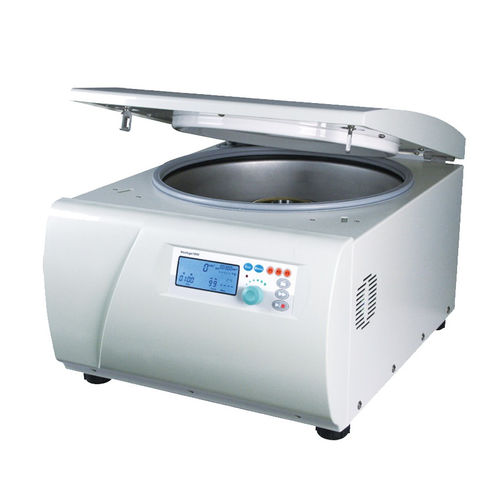 Glikemija – mehanizmi regulacije
Glikemija?
4,4 – 6,7 mmol/L – monogastrične životinje 
2,2 – 3,3 mmol/L – odrasli preživari
Resorptivna faza
(nakon obroka)
Postresorptivna faza
(između dva obroka)
Glikemija
Glikemija
Glikemija?
Glikemija?
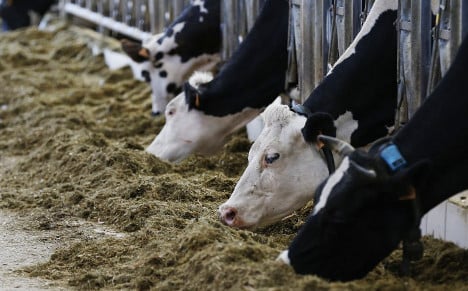 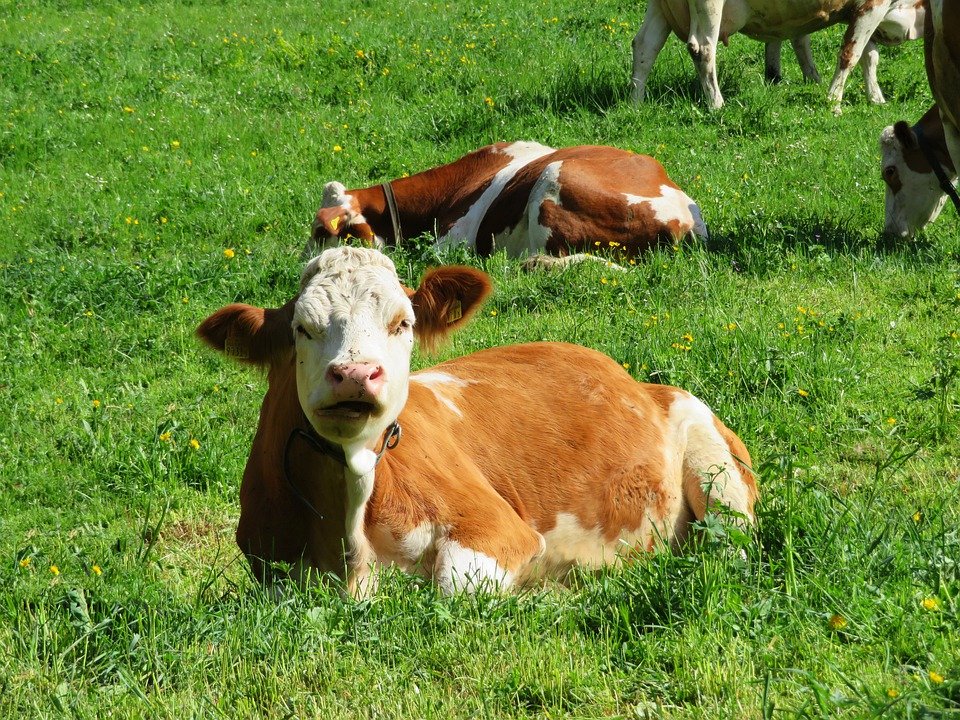 Glikemija – mehanizmi regulacije
Resorptivna faza
(nakon obroka)
Postresorptivna faza
(između dva obroka)
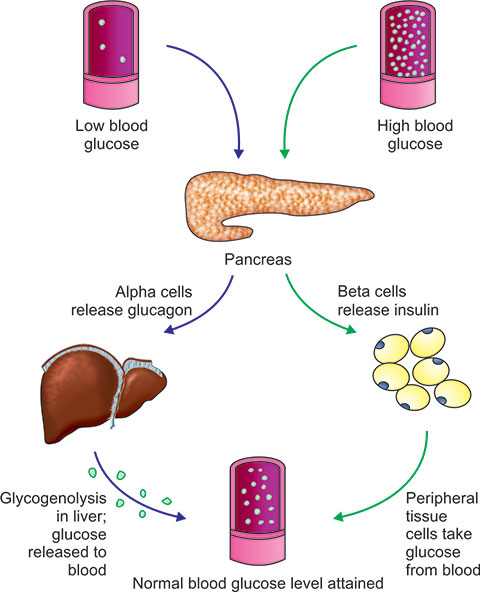 Pad nivoa
glukoze
Porast nivoa
glukoze
Pankreas
Beta ćelije
(insulin)
Alfa ćelije
(glukagon)
Ulazak glukoze 
u periferna tkiva
Glikogenoliza
Glukoneogeneza
Održavanje glikemije
Glikemija – mehanizmi regulacije
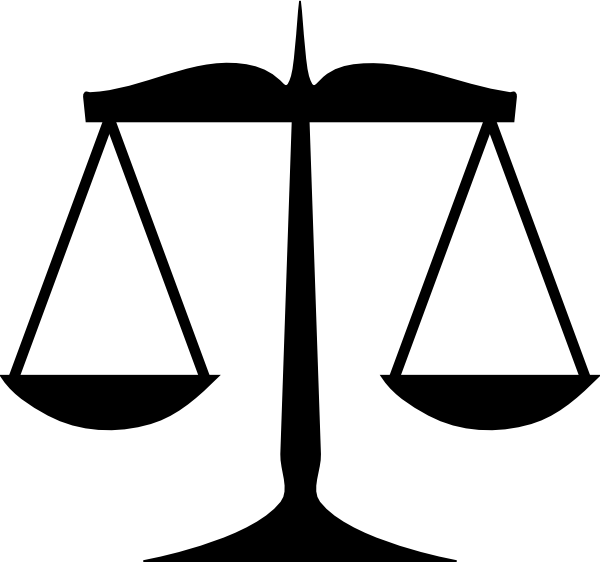 Glikemija
Insulin
Glukagon
Kortizol
Adrenalin
Hormon rasta
Intravenski test opterećenja glukozom (IGTT)
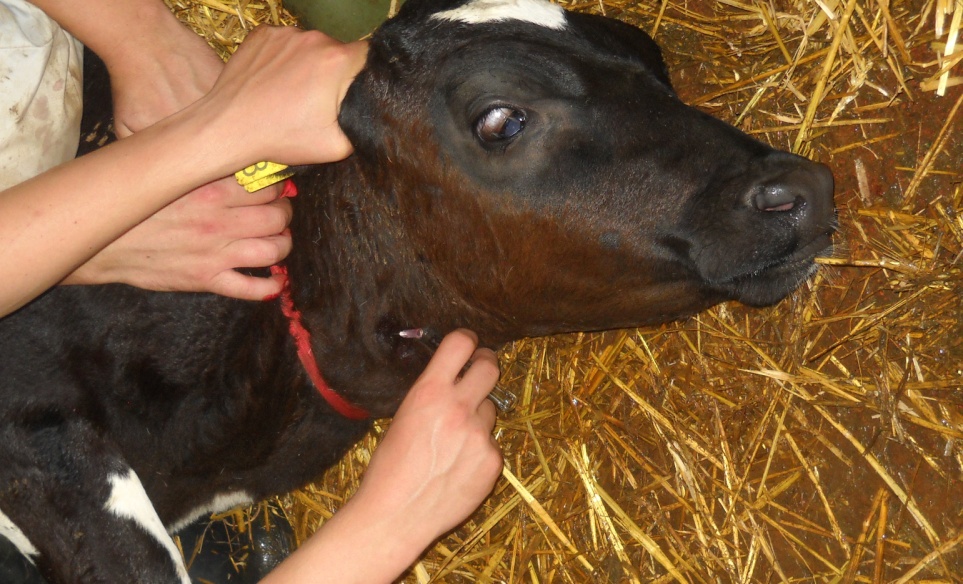 Uzorkovanje krvi: 
0, 15, 30, 60, 90, 120 minuta
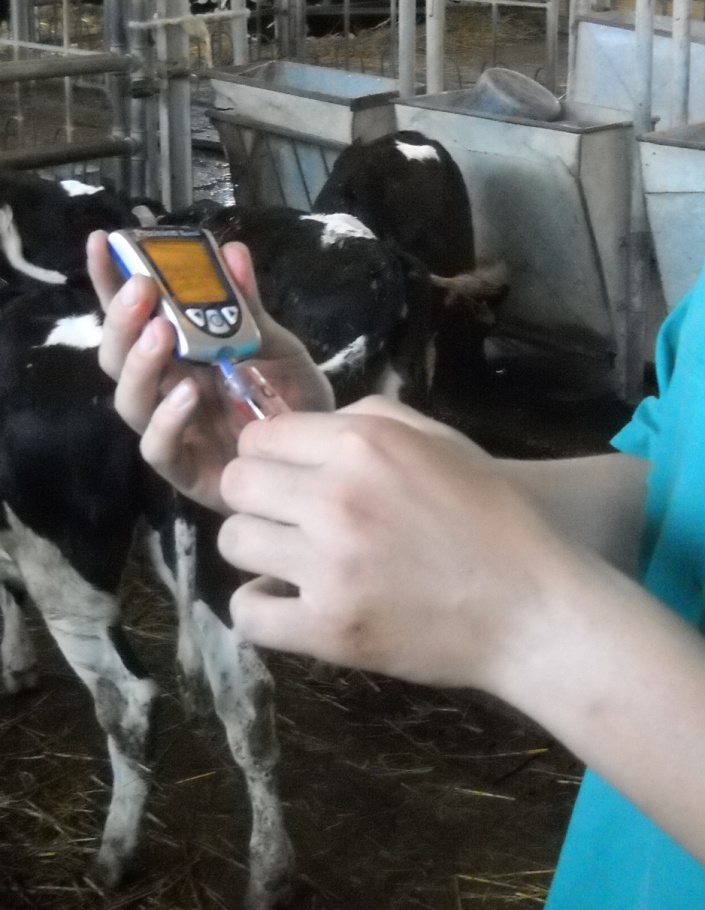 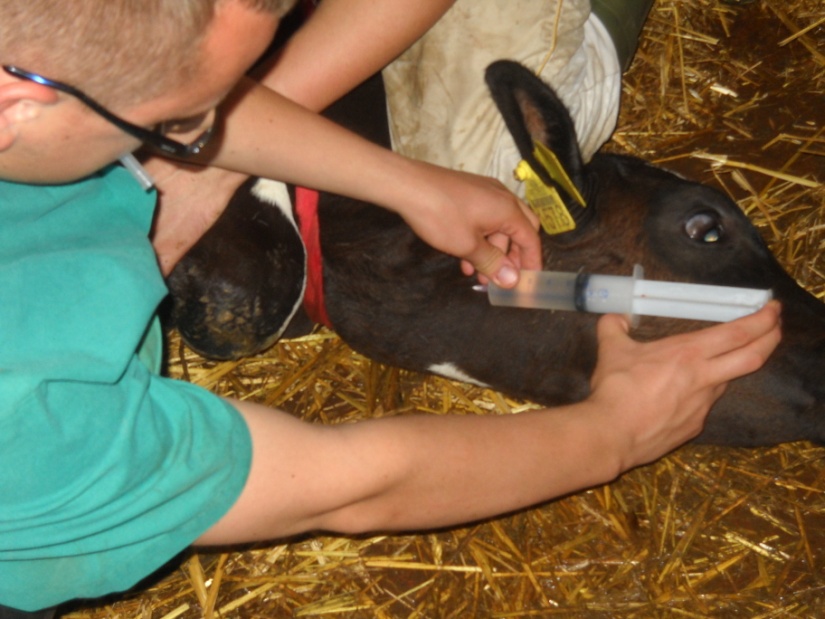 Intravenski test opterećenja glukozom (IGTT)
Hvala na pažnji!